Responsible Investing is BigUS $ trillions
Source: www.islamicfinance.com
Source: GSI Alliance 2015 Review
Middle Class is Growing Rapidly
Fastest Growth will be in:
China
India
Indonesia
Vietnam
Thailand
Malaysia
Source: Thomson Reuters, Davos 2012
Internet Users by Age GroupAt least 3 times per week Among Americans during 2013
Source: Pew Tracking Poll
Smartphone Users WorldwideBillions of devices
Source: Statista
Passive Investing is Winning
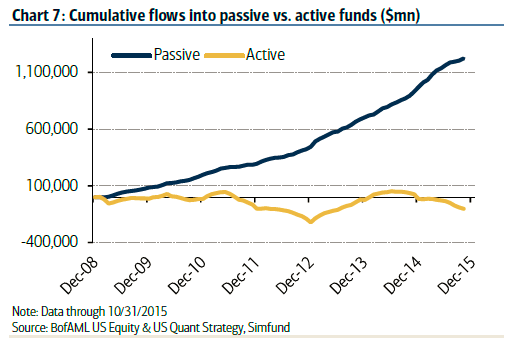 Trading is Getting Cheaper
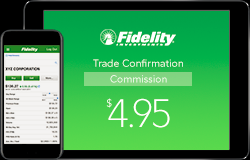 ESG for the MassesOr … ”Waiting for Uber”
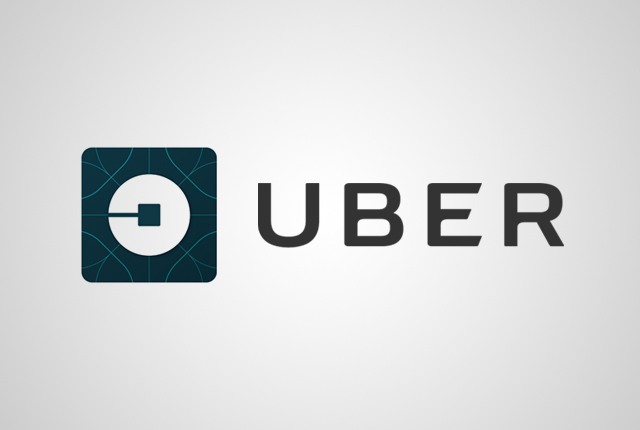 Who will create the Uber of financial services?
Blake’s was ConcernedHe wanted something more…
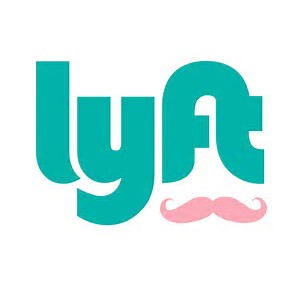 Up
ing